Plan
Foods 9 Scones Design Challenge
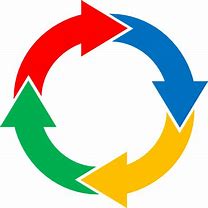 Share
Create
Step 1 -  Get to know ingredient jobs                AND how to handle them.
PlanningQuestions
Assess
Research or in class answer: “How do I make sure to ...” 
…limit gluten production in the flour to avoid toughness ? ________________________ 
…mix wet / dry ingredients ?    ________________________ 
…cut in cold fat?        ________________________ 
…fold together all to get flaky layers ____________________ 
… bind the ingredients so it doesn’t fall apart (binding ‘agent’)?______________________
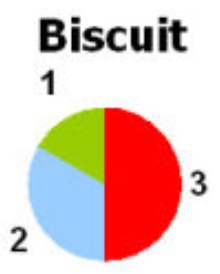 Name(s) of plan contributors:
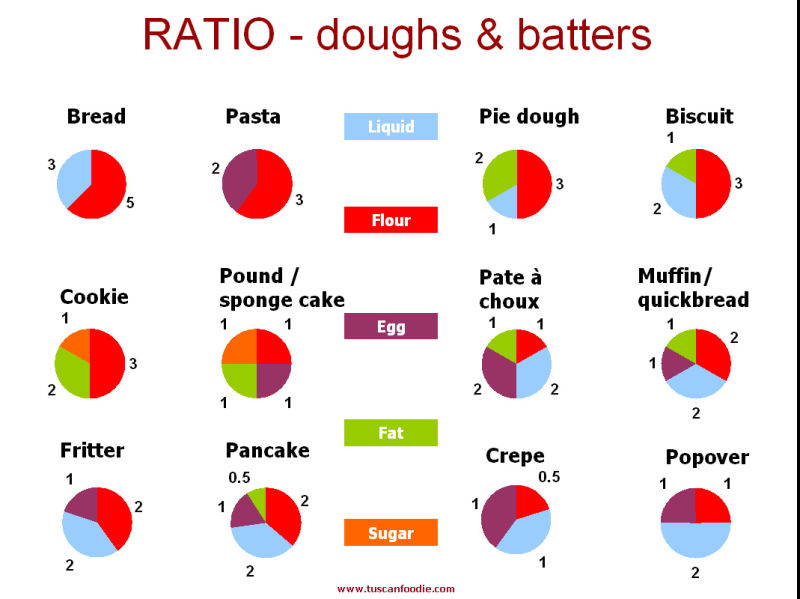 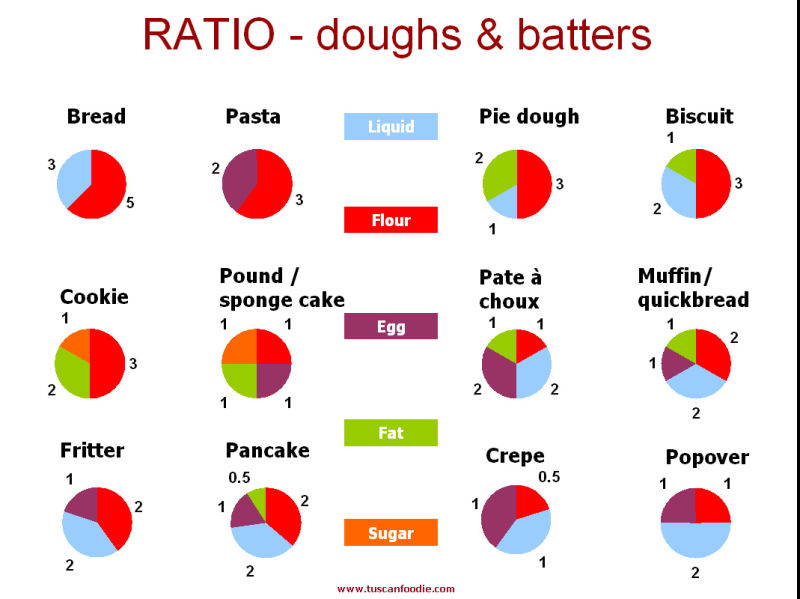 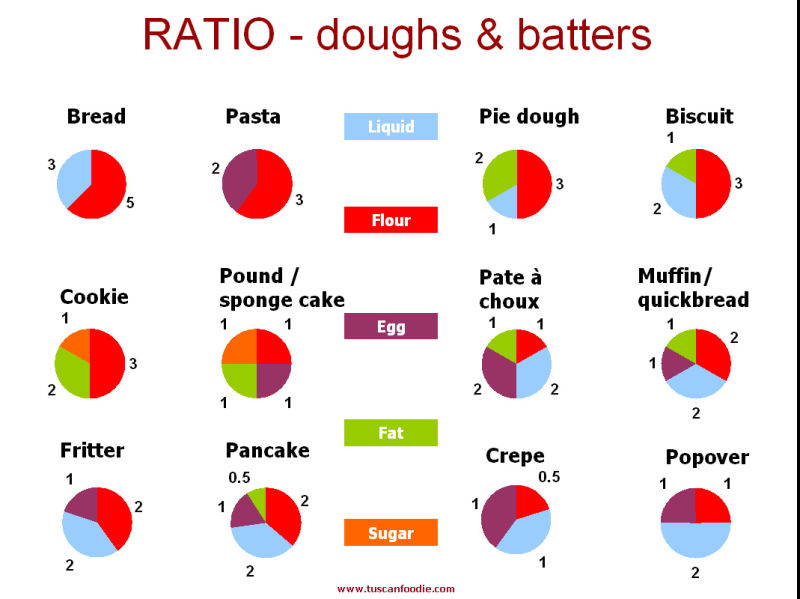 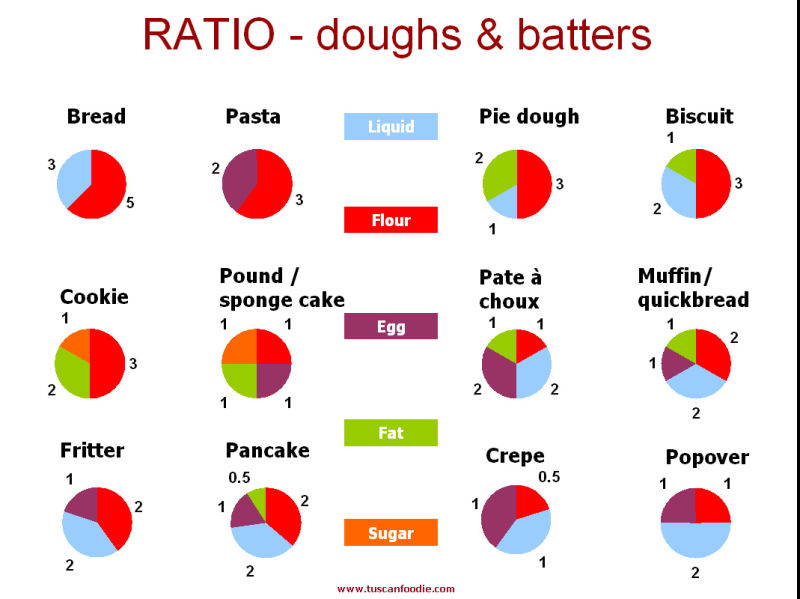 [Speaker Notes: Add in basic rules to quickbreads]
Create
Complimentary flavour Profiles:What works together?
Ingredient
Flavour Profile
Ingredient
Flavour Profile
Earthy, Roasted, Bitter
Dark Chocolate
Cayenne Pepper
Hot, Pungent, Bite, Foral
Examples of Complimentary Fruits and Spices
Apples  Allspice, Anise, Caraway Seed, Cardamom, Cinnamon, Cloves, Ginger, Nutmeg, Almond Extract, Lemon Extract
Bananas  Allspice, Cinnamon, Ginger, Nutmeg, Rum Flavoring, Vanilla Extract
Cherries  Allspice, Almond Extract, Brandy Flavoring, Cinnamon, Cloves, Mace, Mint, Nutmeg, Rum Extract, Vanilla Extract
Cranberries  Allspice, Cinnamon, Cloves, Ginger, Nutmeg, Almond Extract
Grapefruit  Cinnamon, Ginger, Orange Extract, Mint Extract
Grapes  Allspice, Cinnamon, Cloves
Melons  Cardamom, Ginger, Lemon, Mint or Mint Extract, Lime Extract
Oranges  Allspice, Anise, Cinnamon, Cloves, Nutmeg
Peaches  Allspice, Almond Extract, Brandy Flavoring, Cinnamon, Cloves, Ginger, Nutmeg, Rum Flavoring
Pears  Allspice, Anise, Cinnamon, Maple Flavoring, Mint, Mint Extract, Nutmeg
Pineapple  Cardamom, Cinnamon, Coriander, Nutmeg, Lemon Extract, Lime Extract, Mint Extract, Vanilla Extract
Plums Allspice, Almond Extract, Cinnamon, Cloves
Prunes  Allspice, Almond Extract, Anise, Cinnamon, Cloves, Ginger, Lemon Extract, Nutmeg
Rhubarb  Cinnamon, Ginger, Nutmeg, Vanilla Extract
Strawberries  Cinnamon, Vanilla Extract
Create
Ingredient list in metric
Cut fat in dry
Dry Ingredients
option fillings
Wet Ingredients
Preparation Method:
Mix dry with optional fillings
Cut cold fat into dry 
Add cold liquids into dry ingredients
Fold all just until combined
Don’t overmix!
Assess
What qualities does your scones have?  Draw and/or describe
My scone prototype ended up… 
(use 5 senses)
I planned for my scones to be…
(use 5 senses)
Between my plan and the prototype:Which qualities are the same? Different?

What could you do differently next time to improve?
Share
I showed strength in the following skills:
I believe this because:
I:
I would like to improve on the following skills:
The steps I will take to improve on those skills will be: